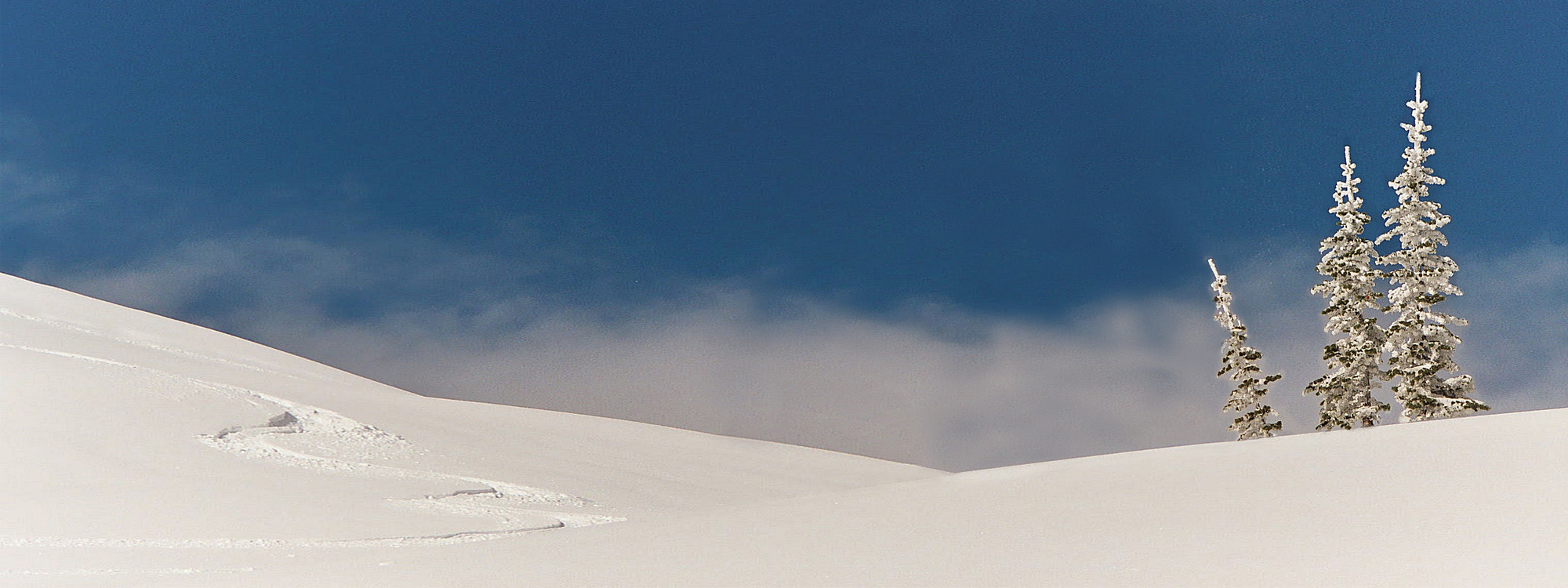 Master in Teaching Workshop
February 28th, 3-5 pm
Sem II 3123
For more information visit www.evergreen.edu/mit